Concept-contextook voor vmbo-t
16 mei 2014

Sandra Elzinga en Herman Schalk
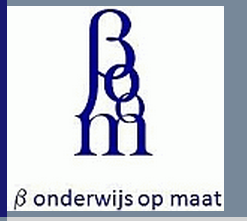 Doelen
Inzicht in de manier waarop leerlingen concepten in verschillende contexten kunnen gebruiken

Inzicht in de manier waarop je dat kunt bevorderen

De voordelen zien van het werken met contexten
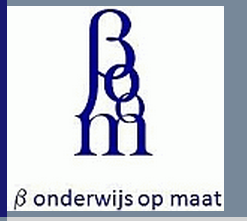 2
Programma
Een concept in meerdere contextenConcepten verkennen
Meerdere concepten in een contextContexten verkennen
De relaties tussen concepten en contextenWat neemt u als ordenend principe?
Een leerlijn van contextenDekken de contexten de concepten?
Wat neem je mee van deze workshop?Even evalueren
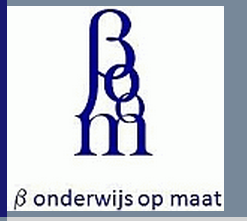 3
Een concept
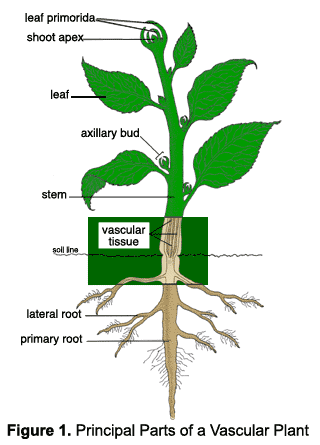 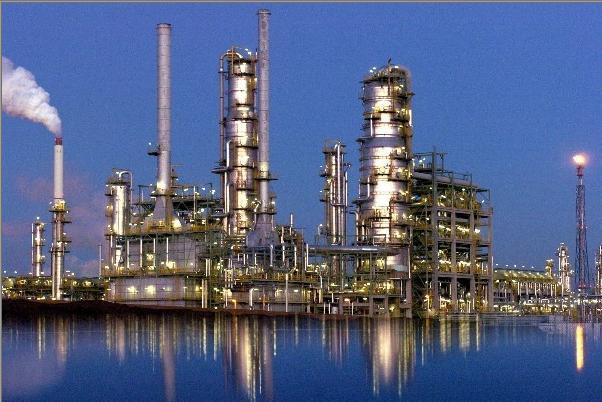 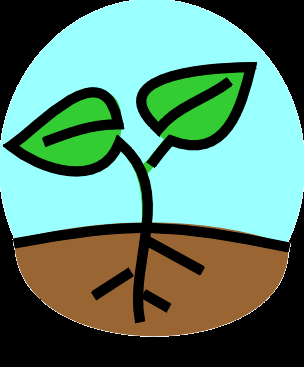 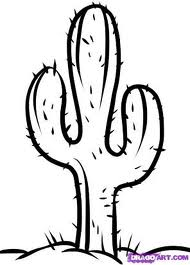 Teken een plant
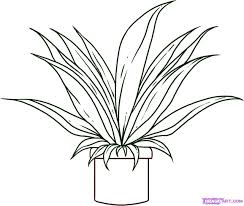 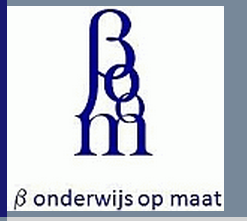 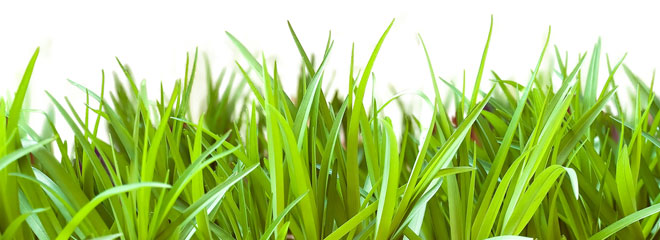 4
[Speaker Notes: Teken een plant
Als ik direct verder ga met een groene plant ben ik mensen kwijt, als ik verder ga met een blad van een plant ben ik ook mensen kwijt.]
Een concept
Omschrijf het concept ‘soort’
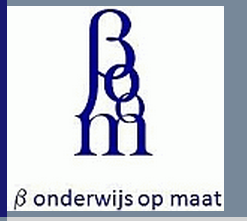 5
B
A
D
C
Soort
3
Gebied
8
Ecosy-steem
2
1
7
4
Kenmerk
Organis-me
Popula-tie
Voort-planting
Gedrag
Orgaan
Skelet
Plant
Dier
5
DNA-sequen-tie
Molecuul
6
Begrippennetwerk ‘soort’
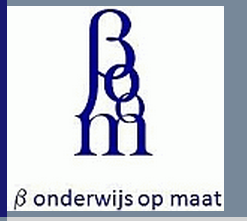 36
6
[Speaker Notes: A kinderboerderij
B paleontologisch onderzoeker
C mol gen onderzoeker
D ornitholoog]
Een concept
Doe (thuis) eens hetzelfde voor:
Verbranding
Eiwit
Ecosysteem
Gen
...
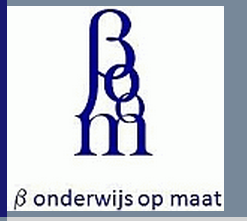 7
Een context
Schrijf drie mogelijke contexten op voor het concept hormonen.

Een voorbeeld

Welke type context is dit?

Welke concepten komen – direct of indirect – aan bod?

Welke concepten – die u anders samen met deze concepten behandelt – komen NIET aan bod?
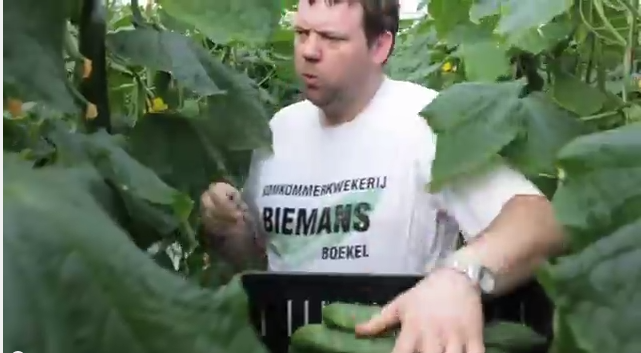 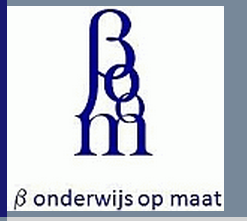 8
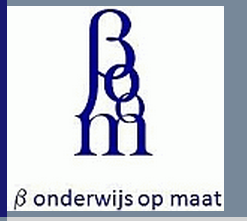 9
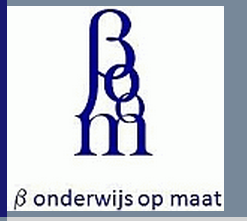 10
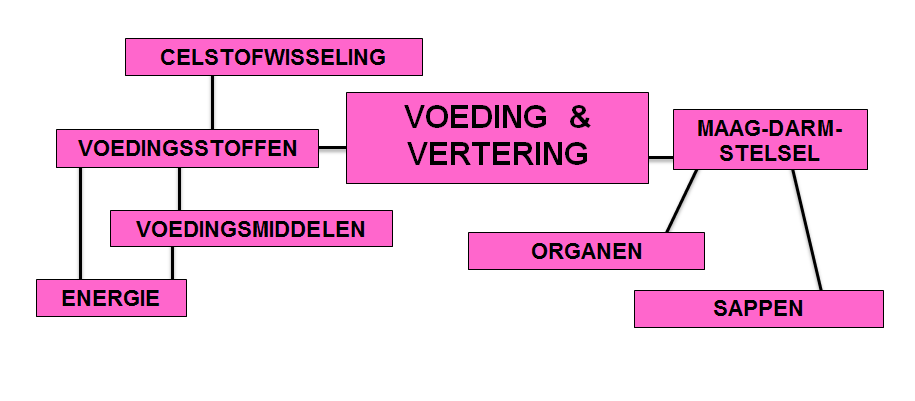 SPORT
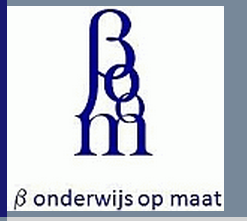 11
Verschillend gebruik van contexten
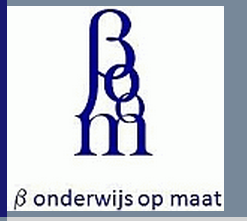 12
[Speaker Notes: In deze uitwerking van concept-context bepaalt de conceptuele vakstructuur zowel de selectie van de inhoud als de inrichting in het onderwijs. Dit is een situatie die veel voorkomt in het onderwijs. De concepten en begrippen staat centraal en worden door de docent geïllustreerd aan de hand van verschillende voorbeelden, toepassingen en kleine contexten. De contexten volgen uit de keuze van de concepten. De concepten horen tot een deelgebied en hangen met elkaar samen via de conceptuele vakstructuur.

Een voorbeeld is het onderwerp redoxreacties bij scheikunde. De docent illustreert daarbinnen redoxreacties op afstand aan de hand van een demonstratieproef van de zogenaamde Daniëlcel.]
Verschillend gebruik van contexten
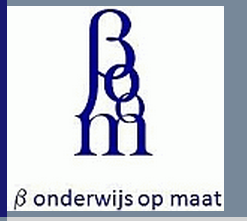 13
[Speaker Notes: In de situatie van een verbindende context, bepaalt de conceptuele vakstructuur de selectie van de concepten en begrippen. Voor de inrichting van die concepten en begrippen wordt een verbindende context gekozen. De concepten horen tot een deelgebied en hangen met elkaar samen via de conceptuele vakstructuur. Veel concepten sluiten aan bij de context, maar niet allemaal.

Een voorbeeld is het hoofdstuk muziek in een natuurkundeboek. Leerlingen maken kennis met concepten en begrippen uit het deelgebied  Trillingen & Golven. Situaties en toepassingen die in het boek aan bod komen hebben te maken met de verbindende context muziek. Maar concepten uit de algemene muziekleer komen niet aan bod en leerlingen leren ook niet welke materialen en technieken gebruikt worden voor de bouw van muziekinstrumenten. Sommige concepten en begrippen die aan bod komen hebben ook helemaal niets te maken met muziek, zoals bijvoorbeeld de trilling van een gewicht aan een veer, maar komen aan bod omdat het deel uit maakt van de conceptuele vakstructuur.]
Verschillend gebruik van contexten
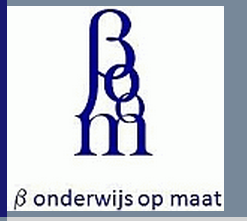 14
[Speaker Notes: In uitwerking C staat een context helemaal centraal. Deze context selecteert de concepten en begrippen, die leerlingen leren. Ook bepaalt de centrale context de inrichting van het onderwijs. Concepten komen uit meerdere deelgebieden van een vakgebied of uit verschillende vakken en hangen via de centrale context met elkaar samen. In tegenstelling tot uitwerking B komen alleen concepten en begrippen aan bod komen die te maken met de centrale context.

Een voorbeeld van zo'n uitwerking met een centrale context is de casus van de Volendamse cafébrand. Een van de slachtoffers loopt in een Belgisch ziekenhuis een MRSA-infectie op, wordt geweigerd in Nederlandse ziekenhuizen en overlijdt uiteindelijk. Leerlingen werken vanuit verschillende rollen in een groep samen om een aantal vragen over de casus te beantwoorden. Leerlingen hebben, om die vragen te beantwoorden, concepten en begrippen nodig uit verschillende deelgebieden van de biologie. Leerlingen leren geen concepten en begrippen die niets met de centrale context te maken hebben.]
Hoe ziet dat er dan uit?
Bijvoorbeeld: Lente 
(Arjan Bruin, Sterren college Haarlem)

Bijvoorbeeld: Duik eens onder 
(Sylvia Klerx, Hoofdvaart college Hoofddorp)
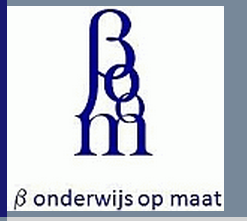 15
Duik eens onder
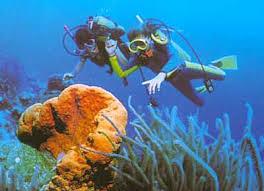 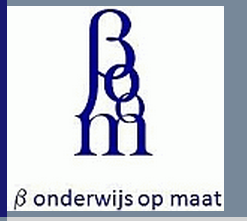 16
Hoeveel organismen zie je?
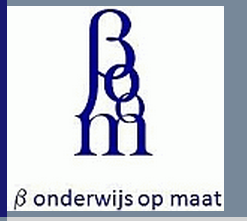 17
[Speaker Notes: Andere startvragen: 	Welke kleuren zie je in de dieren? 		Hoe warm is het water? 
		Hoe diep zou dit water zijn? 
		Is er licht in het water?]
Kleine dieren en planten = plankton
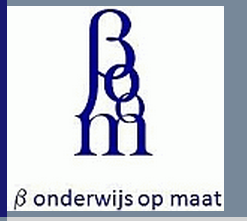 18
Welke dieren eten elkaar?
Algen
Waterplanten
Dierlijk plankton 
Koralen
Vleeseters
Planteneters
Toppredator
MAAK EEN VOEDSELKETEN
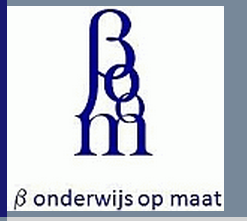 19
Dode walvis zorgt voor eetfestijn
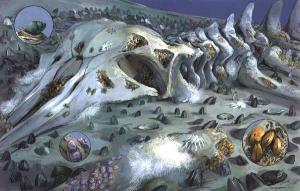 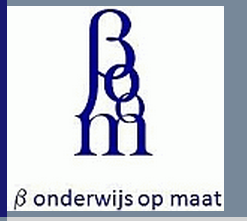 20
Maak een voedselkringloop
Producenten
Consumenten
Reducenten
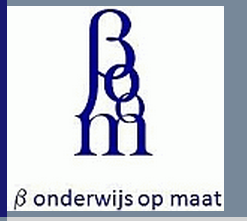 21
Voedselrelaties en de gevolgen
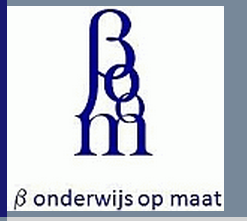 22
NOORDZEEWelke dieren eten elkaar?
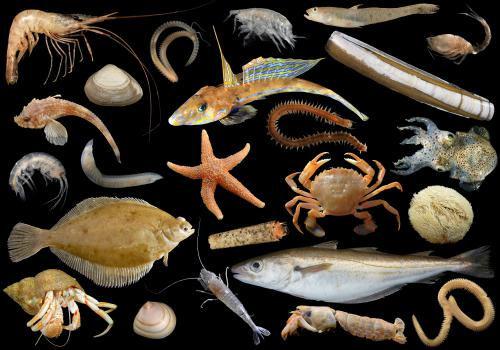 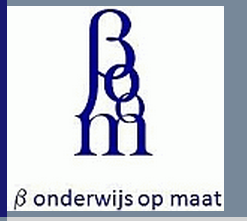 23
Voedselweb Noordzee
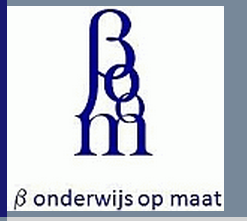 24
Huiswerkopdracht
Maak een voedselketen met tenminste 4 schakels
Maak een voedselweb met tenminste 15 organismen

Zoek op internet welke dieren er leven in de Oostvaardersplassen in Nederland.
Volgende les inleveren voedselketen en voedselkringloop uit deze les + huiswerkopdracht
Zie ook bronnenboek hoofdstuk ‘Koraalriffen’ en ‘Voedselketen’.
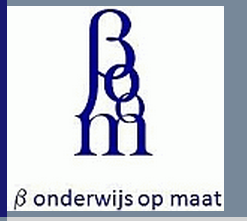 25
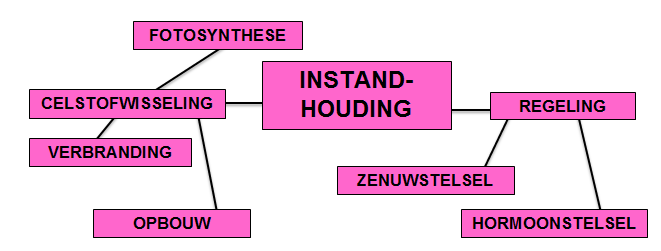 Dekking
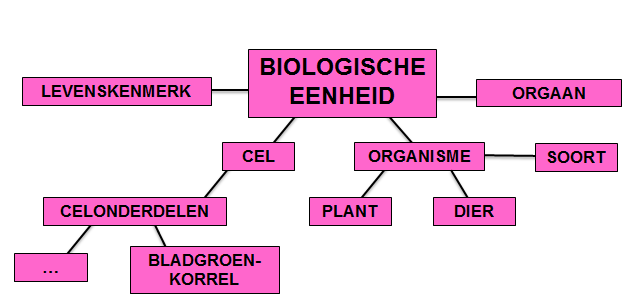 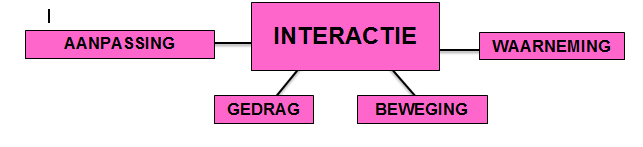 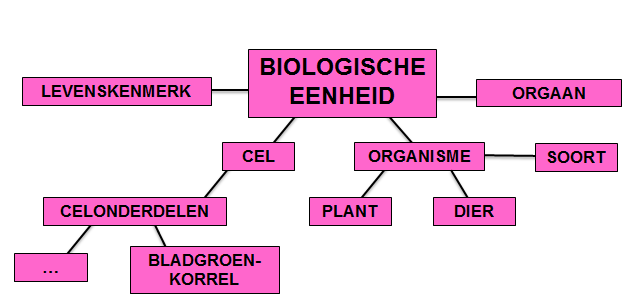 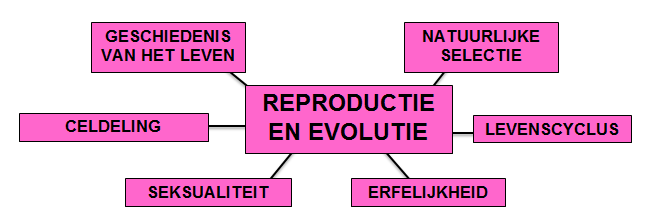 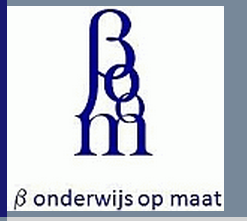 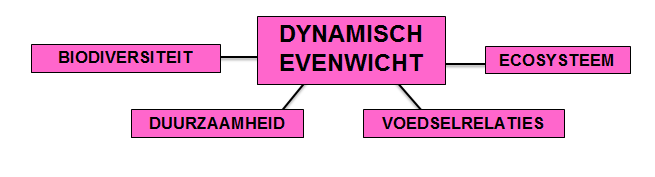 26
Een leerlijn in vmbo onderbouw
LEERJAAR 2 NR 9-16
Overleven in het bos
Hoe oud is dit?
Zeg het met bloemen
Naar het ziekenhuis
RECONTEXTUALISEREN
Ik ben verliefd
Rook uit je neus
Wat heb ik van mijn ouders?
Duik eens onder
RECONTEXTUALISEREN LEERJAAR 1 EN 2
LEERJAAR 1 NR 1-8
Smakelijk eten
Lievelingsdier
Sporen zoeken
Alles is afval
RECONTEXTUALISEREN
Touwtje springen
Naar de dokter
Zie mij eens
Hoge bomen
RECONTEXTUALISEREN LEERJAAR 1
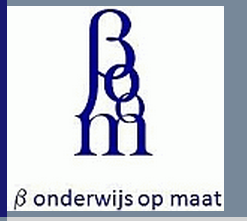 27
1. SMAKELIJK ETEN
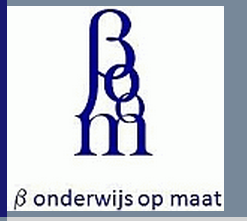 28
2. LIEVELINGSDIER
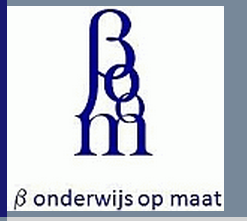 29
RECONTEXTUALISEREN
Uit SMAKELIJK ETEN en LIEVELINGSDIER
Gebitten

Uit LIEVELINGSDIER en SPOREN ZOEKEN
Determineren met kenmerken
Skelet

Uit SMAKELIJK ETEN en ALLES IS AFVAL
Voedselkringloop 

Uit LIEVELINGSDIER en ALLES IS AFVAL
Ongewervelde dieren
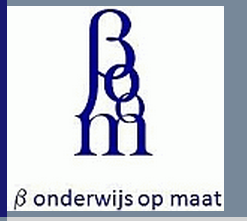 30
Voordelen van Context concept werken
Beter begrip van het concept door recontextualiseren
Meer samenhang in biologische kennis en de wereld daarachter
Werken in een echte context; het is logisch voor de leerling om de vragen te beantwoorden
Contexten dichter bij de belevingswereld van de leerling: (leer) motivatie is groter
Beter zicht op het beroepsveld (leefwereld en beroeps contexten)
Interesse van de docent laten zien in een context
31
Wat neem je mee?
Inzicht in de manier waarop leerlingen concepten in verschillende contexten kunnen gebruiken

Inzicht in de manier waarop je dat kunt bevorderen

De voordelen zien van het werken met contexten
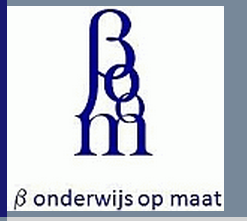 32